EnsemblesPart 2 – Boosting
Geoff Hulten
Ensemble Overview
Bias / Variance challenges
Simple models can’t represent complex concepts (bias)
Complex models can overfit noise and small deltas in data (variance)


Instead of learning one model, learn several (many) and combine them
Easy (low risk) way to mitigate some bias / variance problems
Often results in better accuracy, sometimes significantly better
Approaches to Ensembles
Learn the concept many different ways and combine
Prefers higher variance, relatively low bias base models
Models are independent
Robust vs overfitting
Techniques: Bagging, Random Forests, Stacking

Learn different parts of the concept with different models and combine
Can work with high bias base models (weak learners) and high variance
Each model depends on previous models
May overfit
Techniques: Boosting, Gradient Boosting Machines (GBM)
Another Ensemble Example
High Bias; Low Variance
Accuracy 92.7%
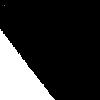 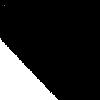 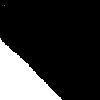 Accuracy 91.4%
Accuracy 92.1%
Accuracy 92.4%
Average 10 Linear Models
Accuracy 92.5%
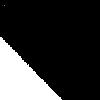 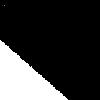 Target Concept
Linear Models
Accuracy 92.3%
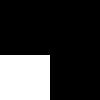 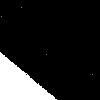 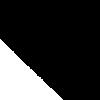 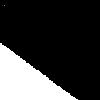 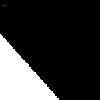 Accuracy 92.1%
Average 100 Linear Models
Accuracy 92.1%
Accuracy 92.6%
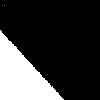 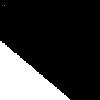 Accuracy 92.4%
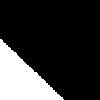 Accuracy 92.1%
Average 500 Linear Models
100 samples per model, iterations=10k, step=0.05
Boosting Concept
Concept we’re trying to learn
Training Data
Model we learn on data
Training data to learn the residual
Each model trained on mistakes (residuals) from previous runs
Boosting Sketch
Models must be trained in sequence (parallel not possible)
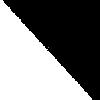 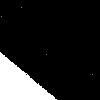 Reweighted
Training
Set
Training
Set
Linear Model
Linear Model
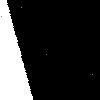 Reweighted
Training
Set
Reweighted
Training
Set
Linear Model
Later models target hard samples and noise
(overfit)
Conceptual Boosting
Learn Base Model
Reweight training data so mistakes get more focus
Learn Another Base Model
Stop when starting to overfit (holdout set?)
Final Answer is weighted vote of all models
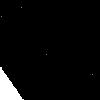 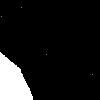 Linear Model
Ensemble Prediction
Reweighting Training Data
Logistic Regression:
labels
features
weights
Decision Trees:
Similar in entropy
calculation…
AdaBoost Algorithm
Normalize training set weight (sum to 1)
Samples start with
uniform weight
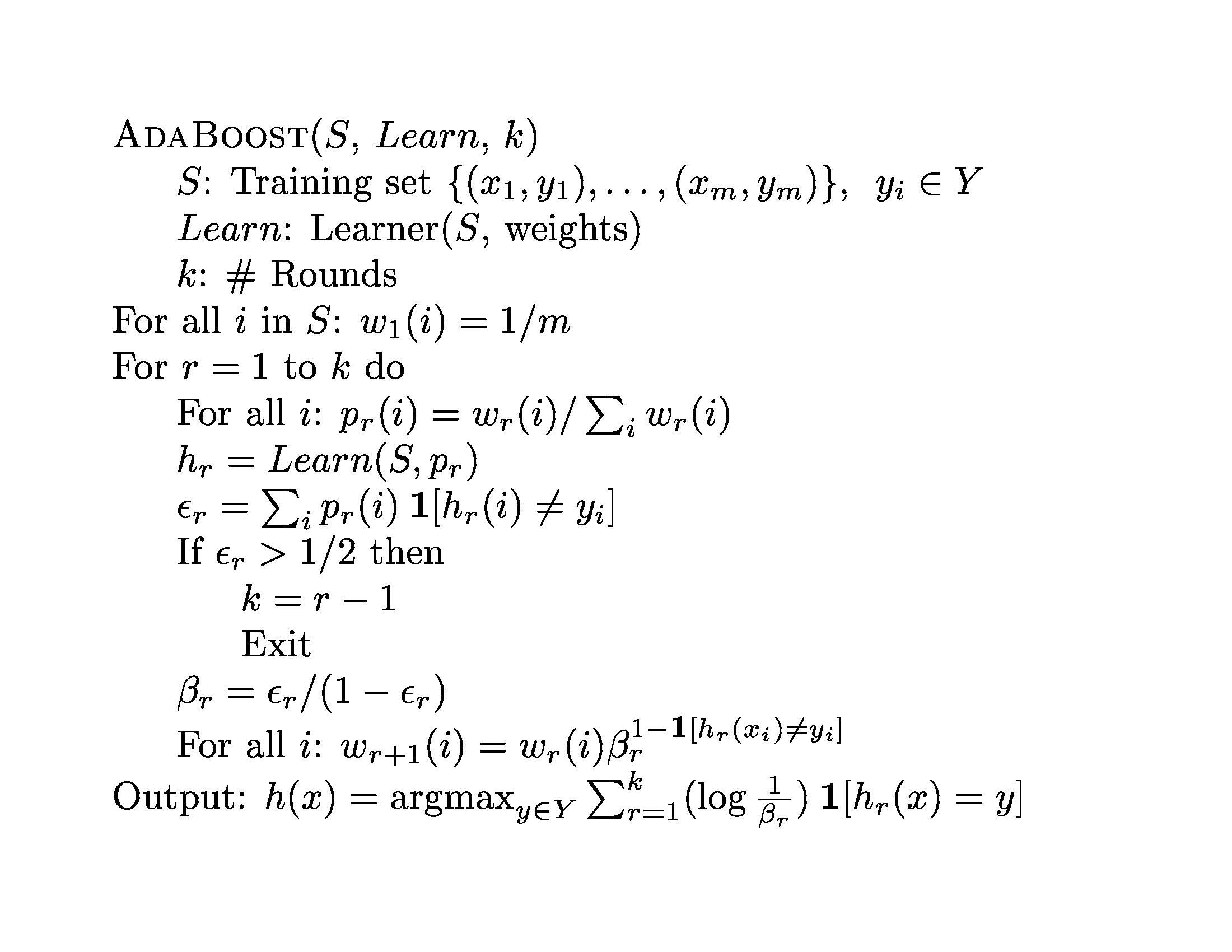 r: round
k: numModels
Final ensemble, each model votes based on accuracy
High training error means residuals too hard (noisy) to make progress so stop
Example of boosting
E2 should be weighted?
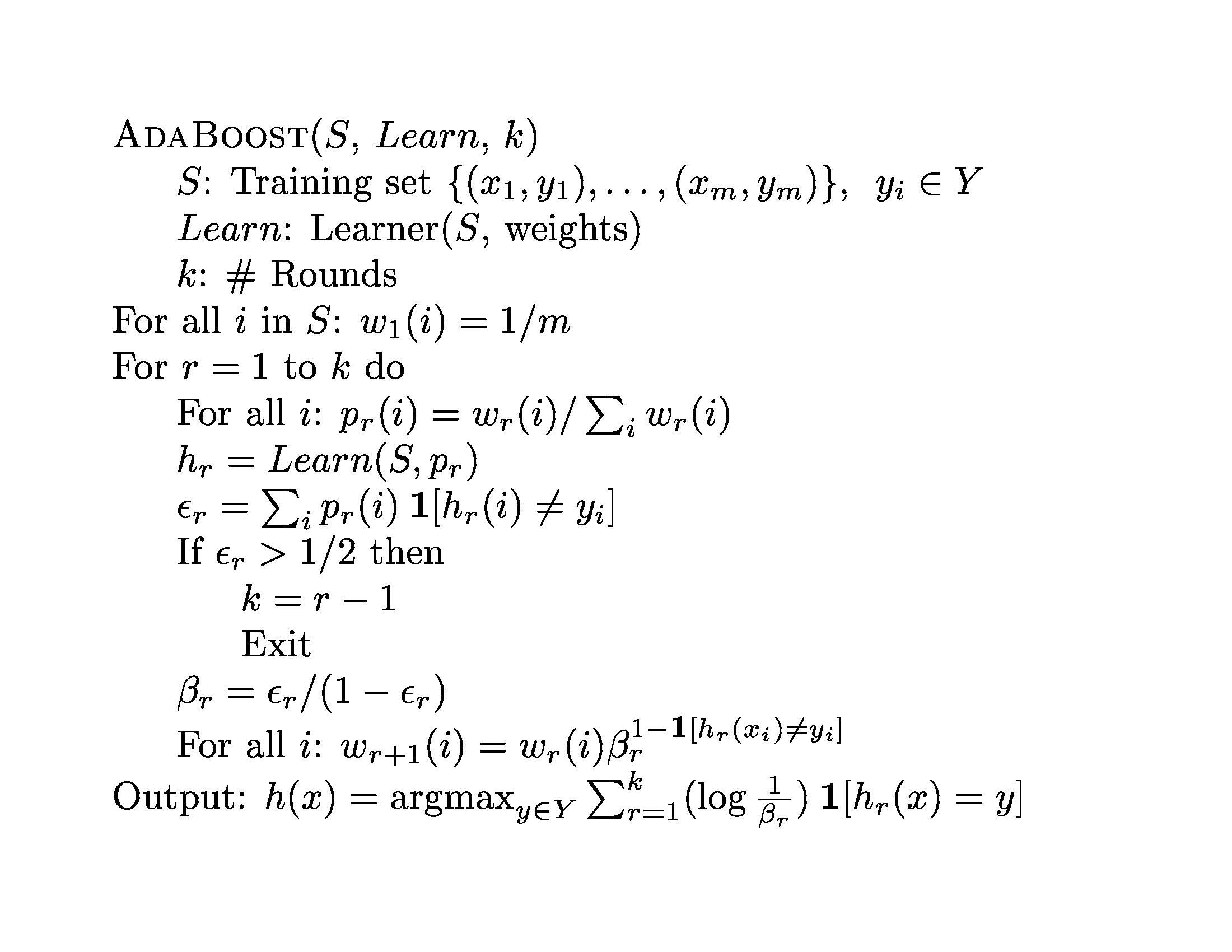 Summary
Boosting is an ensemble technique where each base model learns a part of the concept

Boosting can allow weak (high bias) learners to learn complicated concepts
Boosting can help with bias or variance issues, but can overfit – need to control the search

A form of boosting – Gradient Boosting Machines (GBM) – is currently used when chasing high accuracy in practice